PREVENTIONSECURITE
PSE
Les risques professionnels dans l’activité de travail
PSE
2
Les risques professionnels dans l’activité de travail
Marc
Chauffeur-livreur de boissons en fûts dans les cafés, hôtels et restaurants
Entreprise Assoif
Tous les jours
Marc
PSE
33
Les risques professionnels dans l’activité de travail
Une flaque d’huile sur le sol
Un salarié se déplace  dans l’atelier prés d’une flaque d’huile
Un salarié glisse sur une flaque d’huile
Chute de plain pied
Une entorse
PSE
44
Les risques professionnels dans l’activité de travail
Marc emprunte des escaliers raides et exigus pour aller stocker des produits
Marc rate une marche des escaliers
Escaliers raides et exigus
Marc
Entorse de la cheville
PSE
55
Les risques professionnels dans l’activité de travail
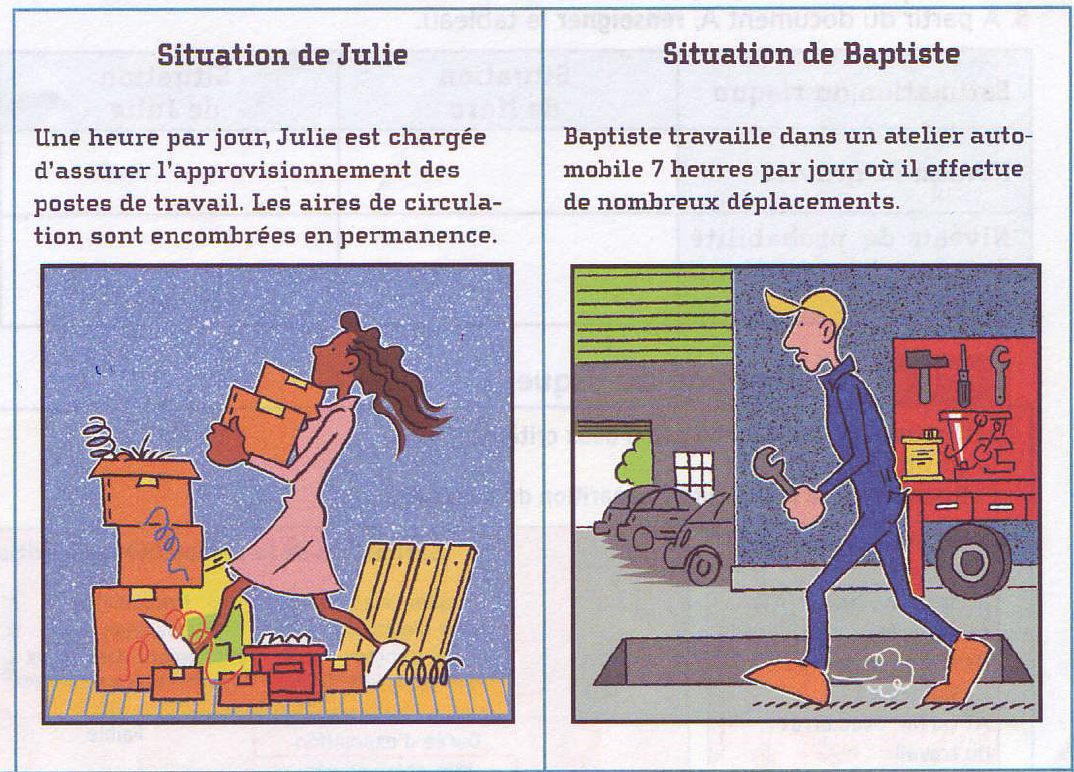 PSE
66
Les risques professionnels dans l’activité de travail
Julie                             Baptiste
Fosse
Aires de circulation encombrées
Julie se déplace sur des aires de circulation encombrées pour assurer l’approvisionnement des postes
Baptiste se déplace à proximité de la fosse
Julie heurte un objet qui encombre l’aire de circulation et perd l’équilibre
Baptiste tombe dans la fosse
Chute de hauteur
Chute de plain-pied
Mort ou fracture de la colonne vertébrale
Fracture ou hématome
PSE
77
Les risques professionnels dans l’activité de travail
PSE
88
Les risques professionnels dans l’activité de travail
4
2
4
4
2
4
PSE
99
Les risques professionnels dans l’activité de travail
PSE
1010
Les risques professionnels dans l’activité de travail
PSE
1111
Les risques professionnels dans l’activité de travail
PSE
1212
Les risques professionnels dans l’activité de travail
PSE
1313
Les risques professionnels dans l’activité de travail
Séparer les aires de circulation et les lieux de stockage
Installation d’un pont élévateur
Ascenseurs
Elargissement de l’escalier
Matérialiser  les aires de circulation
Platelage automatique
Barrières
Monte charge escalier
Chaussures antidérapantes
Panneau interdisant de déposer du matériel sur les aires de circulation
Affiche sur les risques de chute
Panneau informant la présence de la fosse
Panneau signalant les escaliers raides et exigus
PSE
1414
Les risques professionnels dans l’activité de travail
Ascenseur
+
+
+
-
+
+
-
-
+
+
+
Monte-charge
+
+
+
-
+
+
-
+
+
+
+
Panneau informant de l’escalier raide et exigu
+
-
-
+
-
-
+
+
-
-
-
PSE
1515
Les risques professionnels dans l’activité de travail
PSE
1616
Risque électrique
PSE
1717
Risque électrique
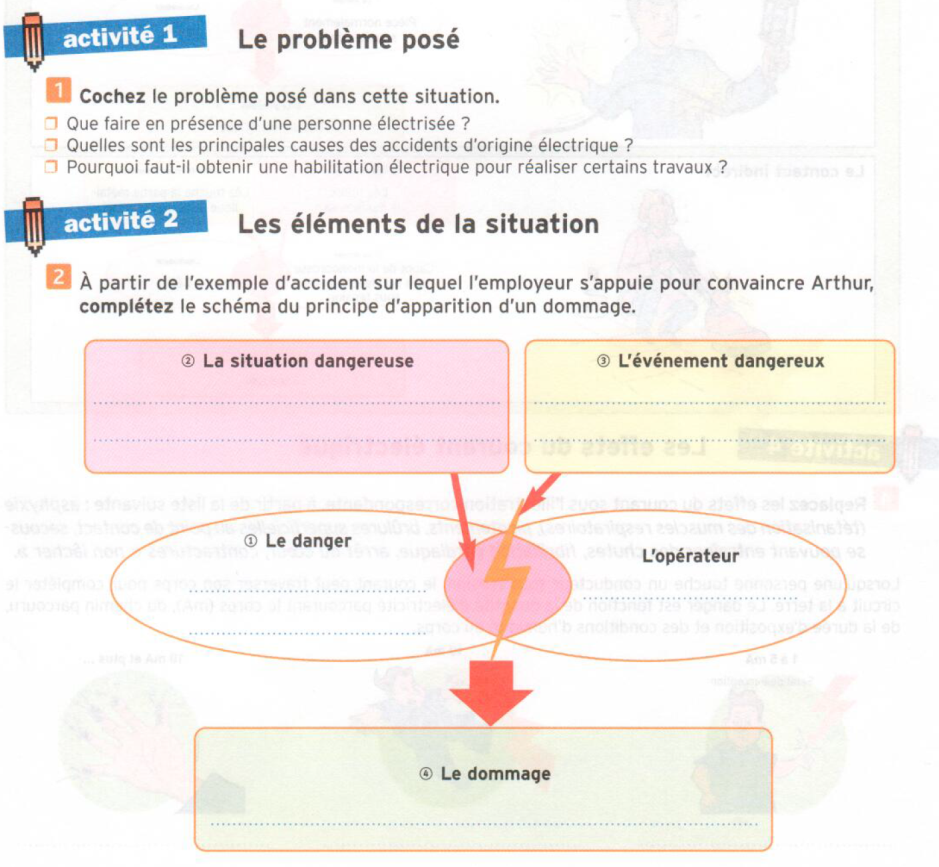 Un ouvrier réalise une opération de maintenance auprès d’un conducteur sous tension non isolé
Amorçage d’arc entre le conducteur non isolé et le tournevis de l’ouvrier
Conducteur sous tension  non isolé
Ouvrier
Electrisation, brulures, fibrillation cardiaque
PSE
1818
Risque électrique
PSE
1919
Risque électrique
PSE
2020
Risque électrique
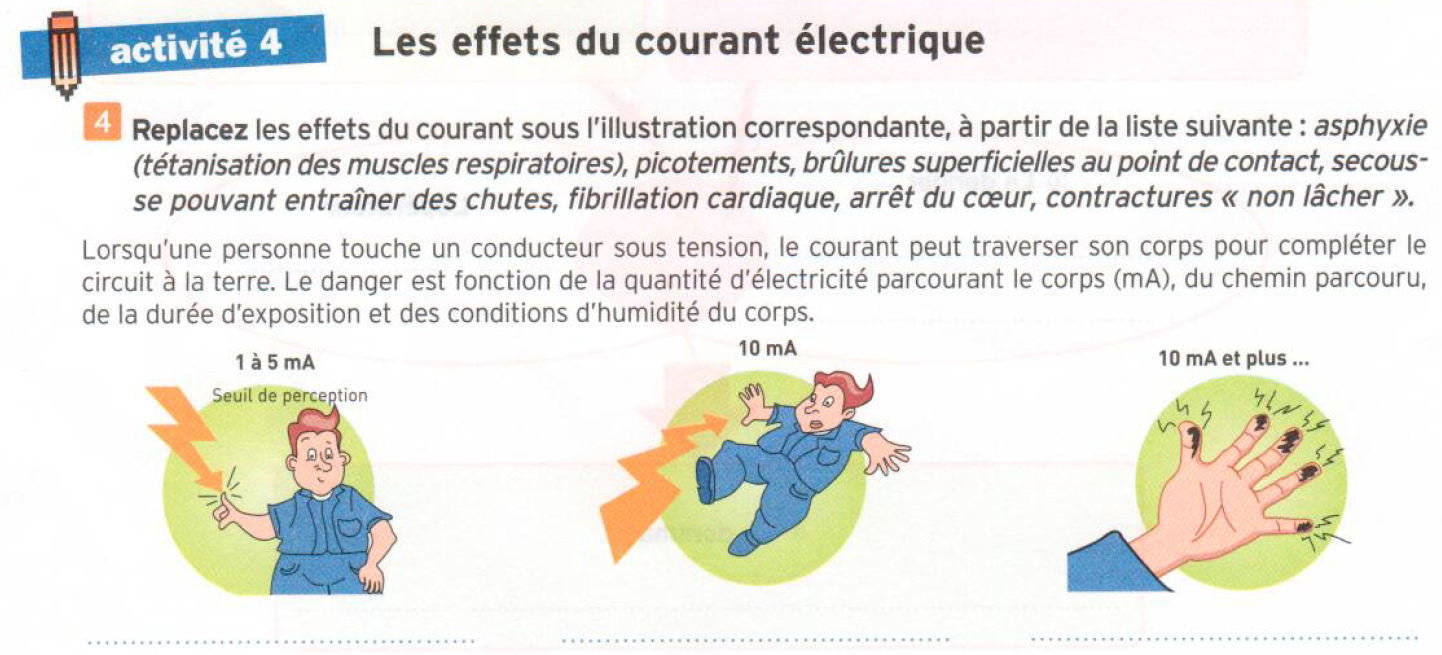 Secousse
Brûlure superficielle au point de contact
Picotements
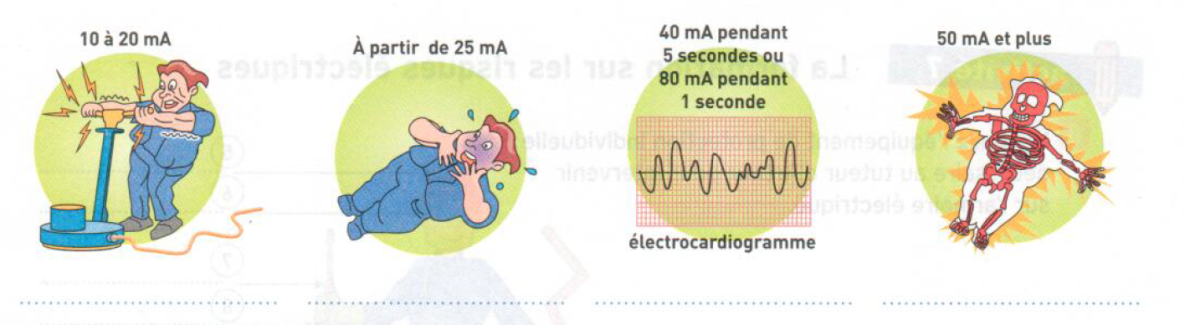 Contractures
Fibrillation cardiaque
Arrêt du coeur
Asphyxie
PSE
2121
Risque électrique
Isolations
Eloignement des pièces nues sous tension
Poses d’obstacles
Coupure automatique
Disjoncteur différentiel
Matériel homologué
PSE
2222
Risque électrique
PSE
2323
Risque électrique
Casque
Lunettes
Matériel isolant
Gants
Ni ceinture, 
ni bout de métal
Pas  de métal
Chaussures isolantes
Tapis isolants
PSE
2424
Risque électrique
Basse tension
Chargé de travaux
Travaux sous tension
PSE
2525
Le risque chimique
PSE
2626
Le risque chimique
Théo verse 5 litre d’anhydride acétique dans un bidon contenant des déchets d’acide acétique et dérivés
Réaction chimique avec projection de vapeur et de liquide
Anhydride acétique
Théo
Brûlure au visage et aux yeux
PSE
2727
Le risque chimique
Réduction du risque nécessaire
PSE
2828
Le risque chimique
PSE
2929
Le risque chimique
Brûlures
Brûlures
PSE
3030
Le risque chimique
PSE
3131
Le risque chimique
C’est informer l’utilisateur sur les danger et la conduite à tenir en cas de contact avec le produit
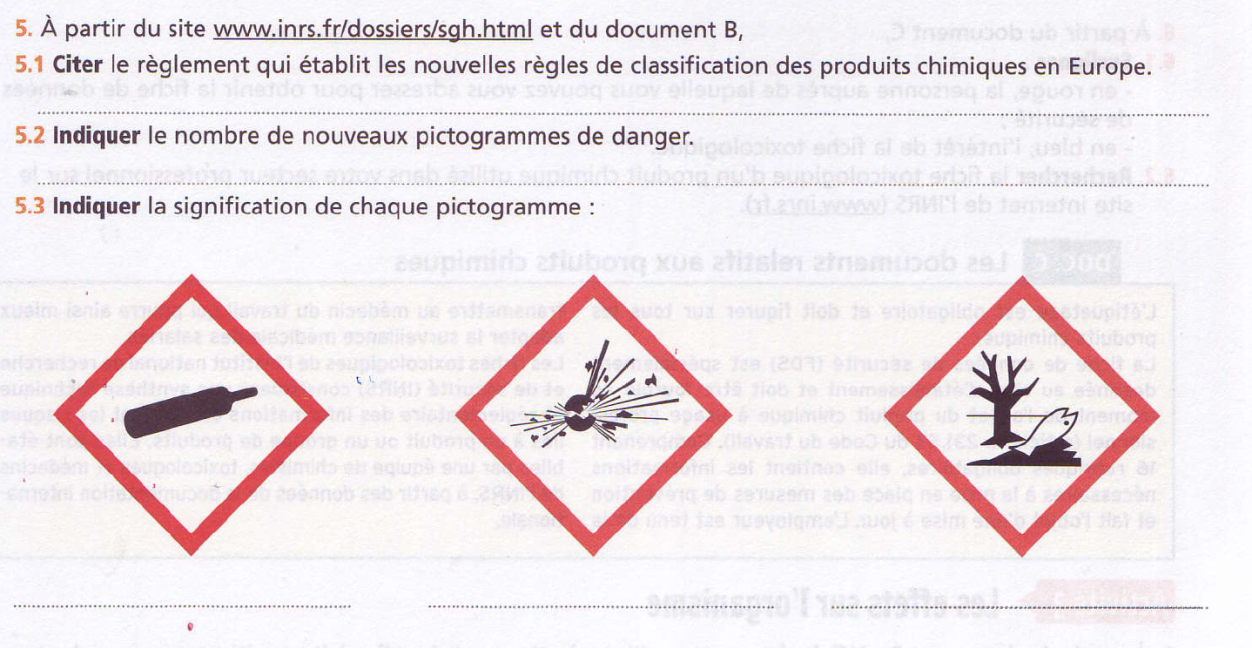 Le règlement CLP (Classification Labelling and Packaging )
9 nouveaux pictogrammes)
Gaz sous pression
Explosif
Danger pour le milieu aquatique
PSE
3232
Le risque chimique
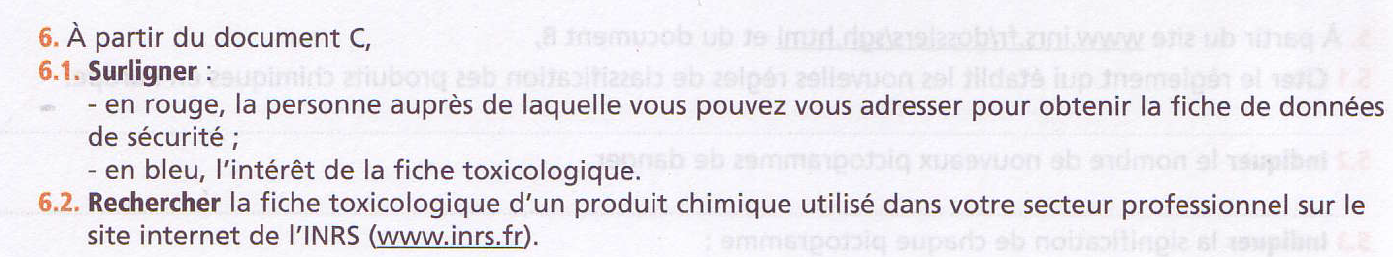 PSE
3333
Le risque chimique
PSE
3434
Le risque chimique
Elle résulte de l’absorption ou de  l’inhalation en une ou plusieurs fois  rapprochées d’une dose trop importante de produit
Elle résulte de l’absorption de doses très faibles de produits sur une longue durée
PSE
3535
Le risque chimique
Respiratoire
Digestive
Cutanée
Sanguine
PSE
3636
Le risque chimique
Respiratoire + cutanée
Cutanée
Cutanée
Digestive
Respiratoire
PSE
3737
Le risque chimique
Respiratoire
Nerveux
Brûlures
Irritation
Bronchite
Asthme
Cancer - Asphysxie
Vertiges
Pertes de mémoire
Troubles du comportement
Mouvements moins précis
Digestif
Brûlures
Irritation
Dermite
Eczéma
Allergie
Nausées
Vomissements
Brûlures
Intoxications
PSE
3838
Le risque chimique
L’air, l’eau, le sol
PSE
3939
Le risque chimique
Engrais déversés dans la rivière
Destruction de toute vie animale
Eau impropre à la consommation
PSE
4040
Le risque chimique
Moyen mécanique de suppression des déchets
 utilisation de produits moins dangereux
-Ventilation (hotte aspirante)
Masque respiratoire
 gants
Cagoule- Combinaison
Etiquette
Panneau indiquant les protections obligatoires
PSE
4141
Le risque chimique
Douche de sécurité
Protection obligatoire de la figure
PSE
4242
L’analyse d’un accident du travail
PSE
4343
L’analyse d’un accident du travail
Corentin manœuvre intérimaire
Le cariste
Décharger les marchandises
Equilibrer une charge sur les touches du chariot élévateur
Chariot élévateur
Charges
Quai de chargement
Atelier (aires de circulation)
PSE
4444
L’analyse d’un accident du travail
Mort par écrasement
Blessure au pied
Dégâts matériels seulement
Pour une même cause, il y a trois conséquences possibles. En prévention la conséquence la plus dramatique sera envisagée et ne pourra être acceptée.
PSE
4545
L’analyse d’un accident du travail
Un rôle de prévention; rechercher toutes les causes possibles pour éviter son renouvellement
L’arbre des causes
PSE
4646
L’analyse d’un accident du travail
PSE
4747
L’analyse d’un accident du travail
PSE
4848
L’analyse d’un accident du travail
Pour obtenir un maximum d’informations et pour la complémentarité des regards
PSE
4949
L’analyse d’un accident du travail
Ouvriers
Chef d’atelier
Infirmière
Employeur
Délégué du personnel ou CHSCT ou CE
Animateur prévention
Corentin est intérimaire
Il monte sur les fourches
Il doit équilibrer une charge
Il se tient avec les mains sur les barres reliant le mât
Le cariste actionne la descente
Le cariste doit déposer la charge au sol
Corentin a la main gauche coincée entre la barre fixe et la barre mobile
PSE
5050
L’analyse d’un accident du travail
PSE
5151
L’analyse d’un accident du travail
Sol était mouillé
Victime a glissé
Victime s’est blessée
Victime est tombée
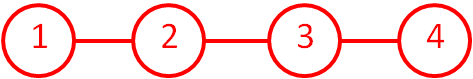 Arrivé en retard
Il y avait du retard
Julien a oublié de mettre son casque
Il n’a pas changé de chaussures
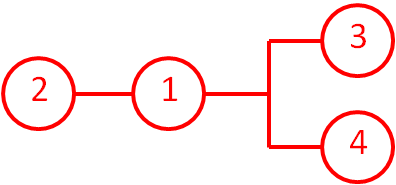 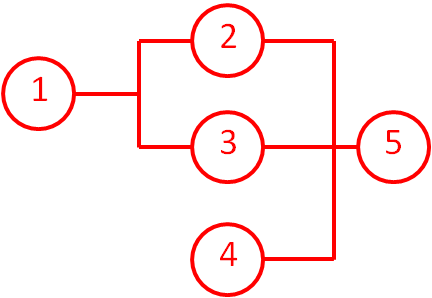 Système d’aération en panne
Dépanneur est intervenu
Du gaz s’est accumulé
Ne portait pas de casque respiratoire
Dépanneur intoxiqué
PSE
5252
L’analyse d’un accident du travail
Corentin se tient avec les mains sur les barres reliant les mâts
Corentin doit équilibrer une charge
Corentin est monté sur les fourches
Le cariste doit déposer la charge au sol
Le chariot se déplace
Le cariste a actionné la descente
Corentin est intérimaire
PSE
5353
L’analyse d’un accident du travail
PSE
5454
L’analyse d’un accident du travail
Information et /ou formation de l’opérateur
Corentin est intérimaire
Formation sur la sécurité dans l’entreprise et au poste occupé
Information et /ou formation de l’opérateur
Formation cariste
Corentin est monté sur les fourches
Corentin doit équilibrer une charge sur les fourches
Prévention intrinséque
Arrimage de la charge
PSE
5555
L’analyse d’un accident du travail
PSE
5656